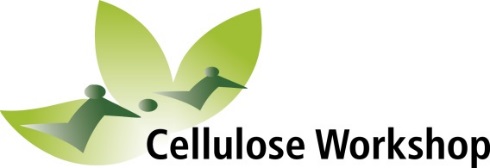 The 9th Workshop on Cellulose,
Regenerated Cellulose and Cellulose Derivatives 
Örnsköldsvik, Sweden, 17-18 November 2020 	

Call for papers 
This international workshop, held every second year, will be arranged in cooperation between Umeå University and Karlstad University and is focused on basic and applied studies in the field of cellulose, nanocellulose, regenerated cellulose and cellulose derivatives. The workshop is sponsored by leading suppliers of dissolving pulps and machinery to guarantee that the workshop will have a mix of academic and applied presentations. 

Topics of interest for submission include, but are not limited to: 
Cellulose chemistry and derivatives 
Cellulose structures and composites 
Dissolution of cellulose
Dissolving pulp preparation and properties
Nanocellulose
Regeneration of cellulose
Spinning of cellulosic fibres

Deadlines for abstracts
Short abstracts of one page are welcome to ola.sundman@umu.se or ulf.germgard@kau.se latest May 29, 2020. If an abstract is accepted, extended abstracts (optional) of max four A4 pages are welcome until October 26.  

Information
For more information and abstract template visit www.celluloseworkshop.com or contact: 
Professor Ulf Germgård, email ulf.germgard@kau.se, Tel +46(0)54 7001780 or Professor Leif Jönsson, e-mail leif.jonsson@umu.se Tel +46(0)90 7866811



               




Programme committee
Professor Monica Ek, Royal Institute of Technology, Sweden; Professor Pedro Fardim, KU Leuven University, Belgium; Professor Ulf Germgård, Karlstad University, Sweden; Professor Gunnar Henriksson, Royal Institute of Technology, Sweden; Professor Leif Jönsson, Umeå University, Sweden; Professor Juha Fiskari, Mid Sweden University, Sweden; Professor Herbert Sixta, Aalto University, Finland; Professor Gunnar Westman, Chalmers University of Technology, Sweden; Dr Helena Håkansson, Karlstad University, Sweden; Dr Kristina Elg-Christoffersson, Domsjö Fabriker AB, Sweden; Dr Bjørn Kreutz, Borregaard AS, Norway
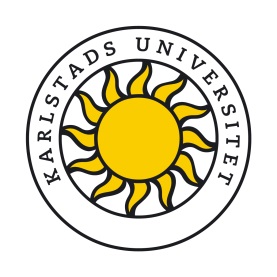 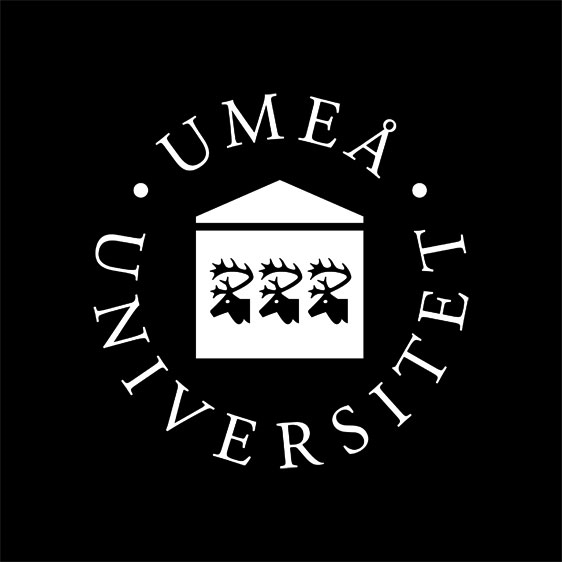